The Language of Sovereignty(Predestination, part 3)
Bill Perry
Review of Predestination
The Synod of Dort first synthesized the 5 Points of Calvinism in their meetings (1618-1619).
God’s “elect” people are always and only those of the nation of Israel in both Old and New Testaments.
Romans 8:29-30 simply identifies the process of salvation that was planned before time began and was meant originally for the Jews. It does not present evidence for the Calvinistic “Golden Chain of Redemption,” allegedly describing God’s choosing only to save some for salvation and letting the ‘unchosen’ spend eternity in the lake of fire.
For this final talk we will consider how 
many Bible verses contain “the language of 
sovereignty,” or language that describes 
actions of God who is not limited by time 
or space and therefore difficult to fully 
describe in the limitations of language.
Terms
There are a few words that Calvinists focus on. 
The following are the most frequently used.

Elect/Election/Chose/Chosen
Foreknow/Foreknowledge
Predestined
Call/Called
Acts 26:4-5
“My manner of life from my youth, which was 
spent from the beginning among my own 
nation at Jerusalem, all the Jews know. They 
knew me from the first, if they were willing to 
testify, that according to the strictest sect of 
our religion I lived a Pharisee.”
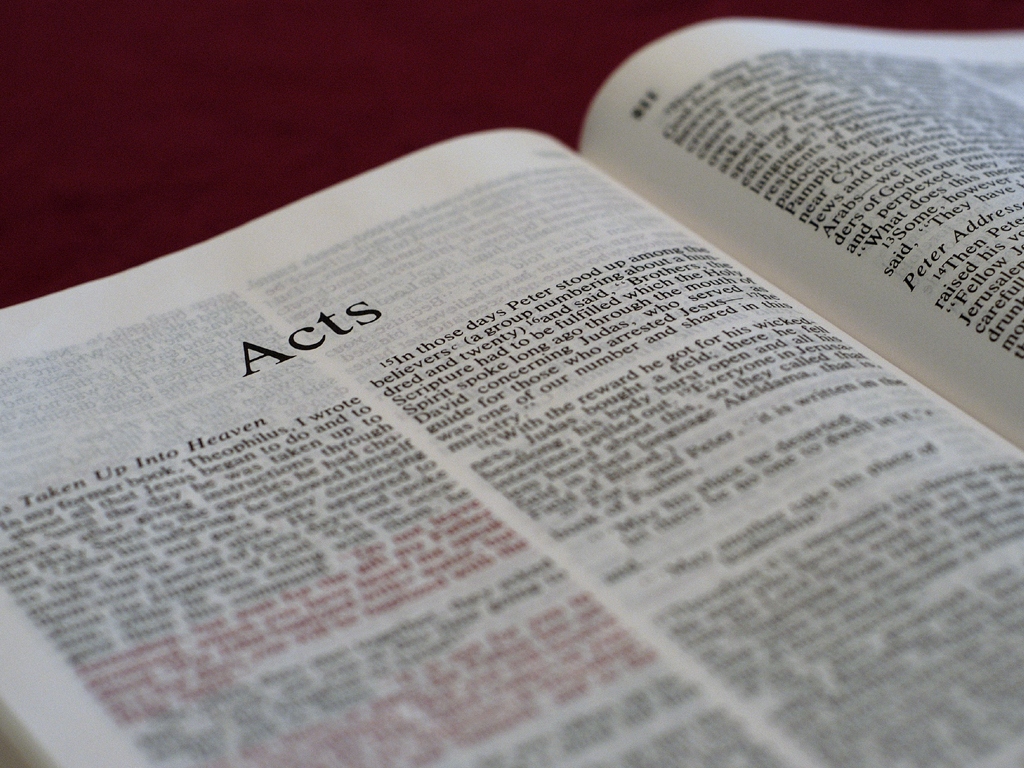 Consider
Acts 26:4-5
Comment
“My manner of life from my 
youth, which was spent from 
the beginning among my own 
nation at Jerusalem, all the 
Jews know. They knew me 
from the first, if they were 
willing to testify, that according 
to the strictest sect of our 
religion I lived a Pharisee.”
“Knew” here in the Greek    is foreknow (proginōskō   προγινώσκ). It speaks of Jews knowing something about Paul. By knowing people well, we can expect or predict certain behaviors or trends. This has nothing to do with predestining anyone (Romans 8:29).
Ephesians 1:4-5
Just as he chose us in him before the 
foundation of the world, that we should 
be holy and without blame before him in 
love, having predestined us to adoption 
as sons by Jesus Christ to himself, 
according to the good pleasure of his will…
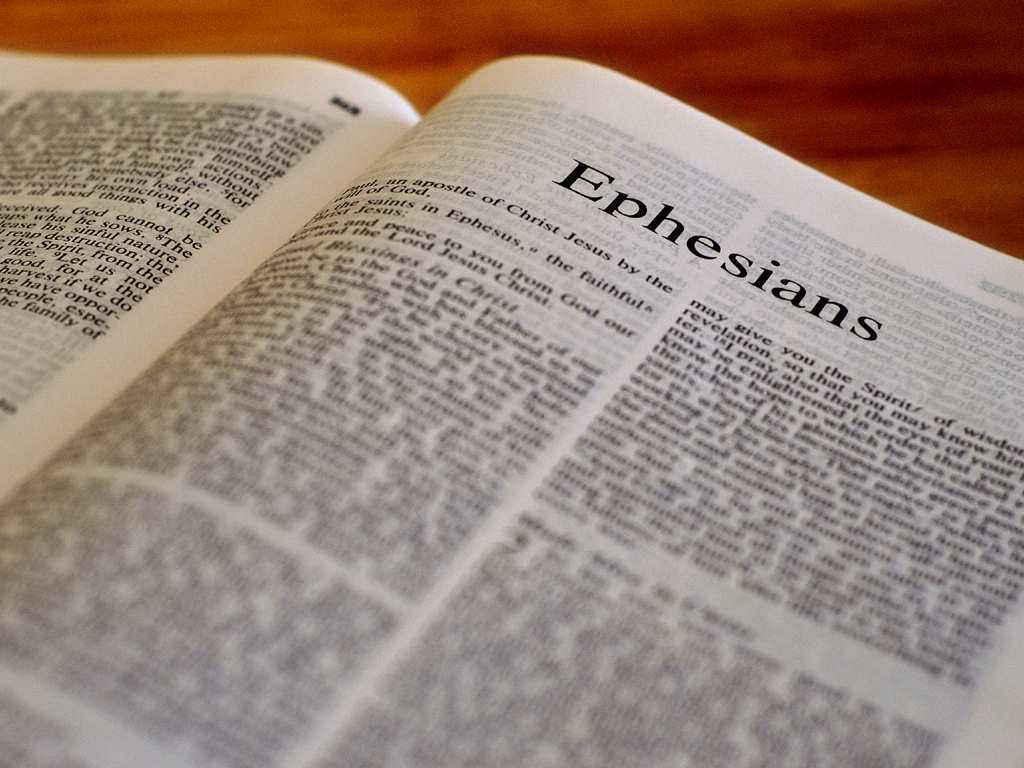 Consider
Ephesians 1:4-5
Comment
Just as he chose us in him 
before the foundation of the 
world, that we should be holy 
and without blame before him 
in love, having predestined us 
to adoption as sons by Jesus 
Christ to himself, according to 
the good pleasure of his will…
All of God’s sovereign acts happened “before the foundation of the world.” “Us” in “chose us” means believers in Jesus were put into Christ after taken out  of Adam, a major theme in Romans and Ephesians.   This is part of the salvation intended (first) for Jews and (then) Gentiles alike.
Consider
Ephesians 1:4-5
Comment
Just as he chose us in him 
before the foundation of the 
world, that we should be holy 
and without blame before him 
in love, having predestined us 
to adoption as sons by Jesus 
Christ to himself, according to 
the good pleasure of his will…
The “adoption as sons by Jesus Christ to himself” is another blessing of the salvation intended for Jews first. Like being chosen to  be in Christ’s body, God predetermined this benefit of salvation for believers before time began.
Ephesians 1:11-12
In him also we have obtained an inheritance, 
being predestined according to the purpose 
of him who works all things according to the 
counsel of his will, that we who first trusted 
in Christ should be to the praise of his glory.
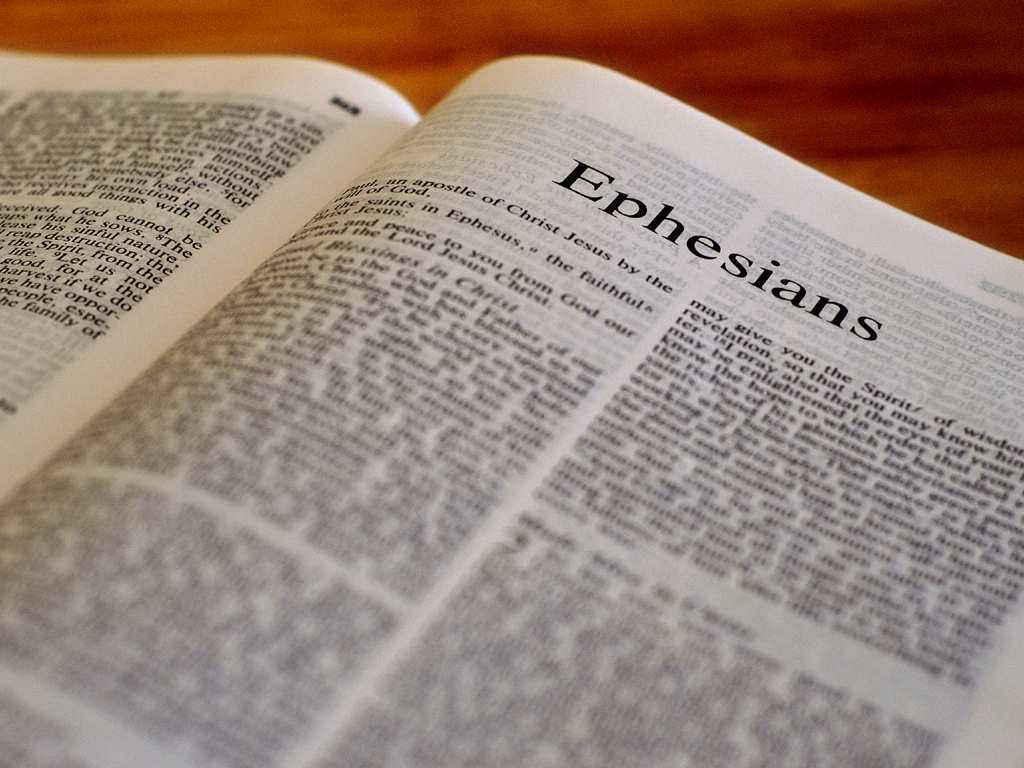 Consider
Ephesians 1:11-12
Comment
In him also we have obtained 
an inheritance, being 
predestined according to the 
purpose of him who works
all things according to the 
counsel of his will, that we 
who first trusted in Christ 
should be to the praise of his 
glory.
What God predestines is according to his purpose and according to his will for Jews first. But Jews widely rejected God’s offer, so Gentiles became the first beneficiaries. His working all things by the counsel of his will is for all those “who first trusted Christ.”
Consider
Ephesians 1:11-12
Comment
In him also we have obtained 
an inheritance, being 
predestined according to the 
purpose of him who works
all things according to the 
counsel of his will, that we 
who first trusted in Christ 
should be to the praise of his 
glory.
These words remind us of Romans 8:28, “And we know that all things work together for good to those who love God, to those who are the called according to his purpose.” While thousands   of Jews trusted their Messiah initially (see Acts), the vast majority of Jews rejected him following their leaders.
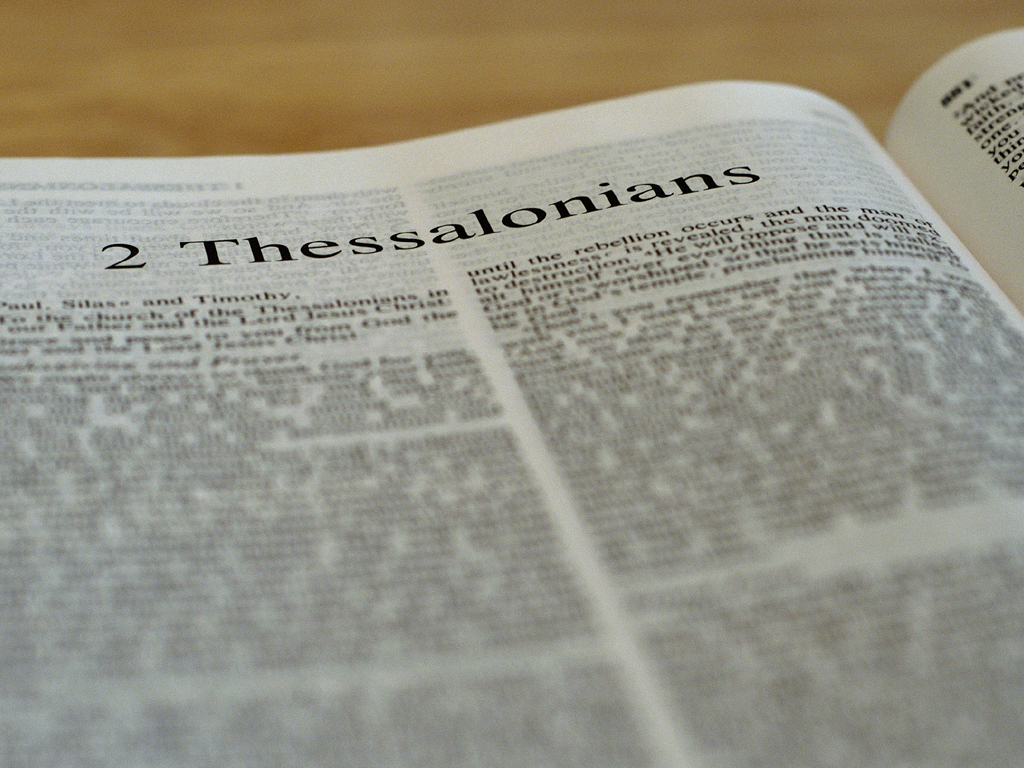 2 Thessalonians 2:13-14
But we are bound to give thanks to God 
always for you, brethren beloved by the Lord,
 because God from the beginning chose you 
for salvation through sanctification by the 
Spirit and belief in the truth, to which he 
called you by our gospel, for the obtaining 
of the glory of our Lord Jesus Christ.
Consider
2 Thessalonians 2:13-14
Comment
But we are bound to give thanks 
to God always for you, brethren 
beloved by the Lord, because God 
from the beginning chose you for 
salvation through sanctification 
by the Spirit and belief in the 
truth, to which he called you by 
our gospel, for the obtaining of 
the glory of our Lord Jesus Christ.
The church in Thessalonica began after Jews and Gentiles believed Paul’s Jesus-is-the-Messiah type of message over   3 Sabbaths. Some Jews and     “a great multitude of the devout Greeks” joined Paul (Acts 17:1-4). So this was a Jewish- Gentile congregation.
Consider
2 Thessalonians 2:13-14
Comment
But we are bound to give thanks 
to God always for you, brethren 
beloved by the Lord, because God 
from the beginning chose you for 
salvation through sanctification 
by the Spirit and belief in the 
truth, to which he called you by 
our gospel, for the obtaining of 
the glory of our Lord Jesus Christ.
As already shown, God chose Israel as Abraham’s  descendants for salvation. Israel’s disobedience opened   up salvation for Gentiles. Thus, “from the beginning” God sanctified all those who believe “in the truth” as he predestined all along.
Consider
2 Thessalonians 2:13-14
Comment
But we are bound to give thanks 
to God always for you, brethren 
beloved by the Lord, because God 
from the beginning chose you for 
salvation through sanctification 
by the Spirit and belief in the 
truth, to which he called you by 
our gospel, for the obtaining of 
the glory of our Lord Jesus Christ.
When the gospel is shared it is the way God calls outsiders to himself. Not everyone hears the gospel  partly because they have not believed in the heavens’ declaration of “the glory of God” (Psalm 19:1), showing their hearts are not ready. Jesus told parables to seeing and hearing people who didn’t see or hear or even understand (Matthew 13:13) because they were not ready.
2 Timothy 1:9
[God] has saved us and called us with a 
holy calling, not according to our works, 
but according to his own purpose 
and grace which was given to us in 
Christ Jesus before time began…
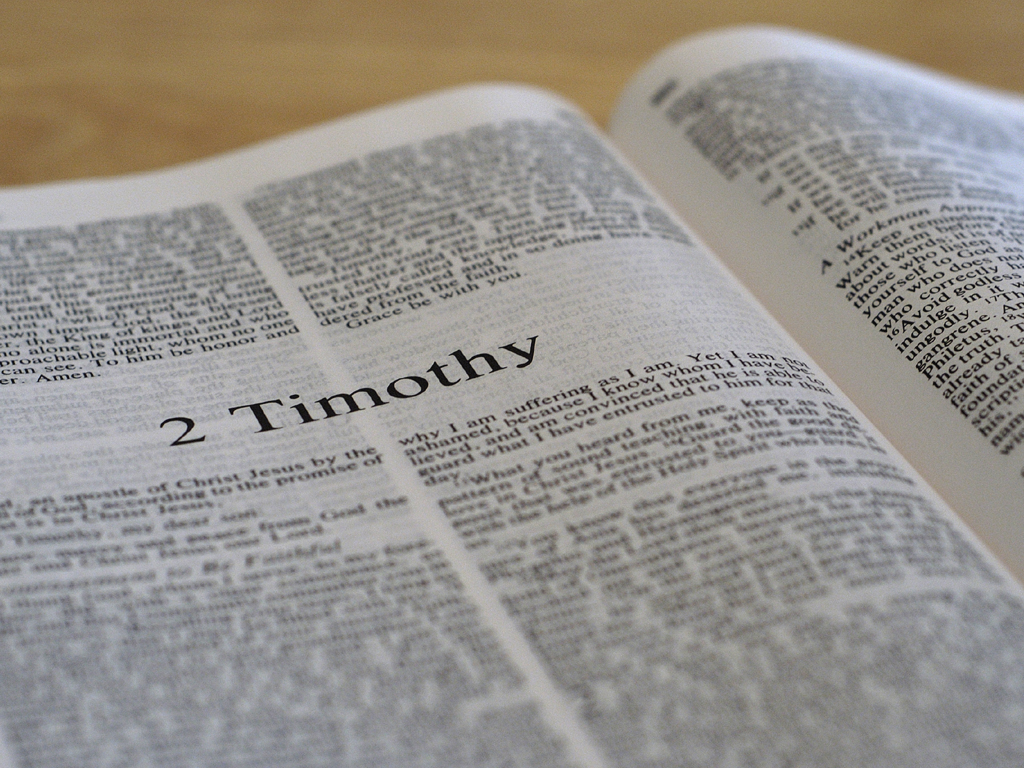 Consider
2 Timothy 1:9
Comment
[God] has saved us and called 
us with a holy calling, not 
according to our works, but 
according to his own purpose 
and grace which was given to 
us in Christ Jesus before time 
began…
Paul refers to being “called”  as part of the redeemed community of believers meant first for Jews and then Gentiles. It was a call to holiness, a call to be like God who is holy (Leviticus 11:44-45, 19:2, 20;7; 1 Peter 1:15).
Consider
2 Timothy 1:9
Comment
[God] has saved us and called 
us with a holy calling, not 
according to our works, but 
according to his own purpose 
and grace which was given to 
us in Christ Jesus before time 
began…
From the perspective of God who lives in eternity, he sees everything all at once. From that perspective God made  his calling to be in Christ. He always foreknew who would trust him, and in that sense  we see the language of sovereignty spoken here as   to when believers receive salvation and a holy calling.
1 Peter 1:1-2
Peter, an apostle of Jesus Christ, To the 
pilgrims of the Dispersion in Pontus, Galatia, 
Cappadocia, Asia, and Bithynia, elect according 
to the foreknowledge of God the Father, in 
sanctification of the Spirit, for obedience 
and sprinkling of the blood of Jesus Christ: 
Grace to you and peace be multiplied.
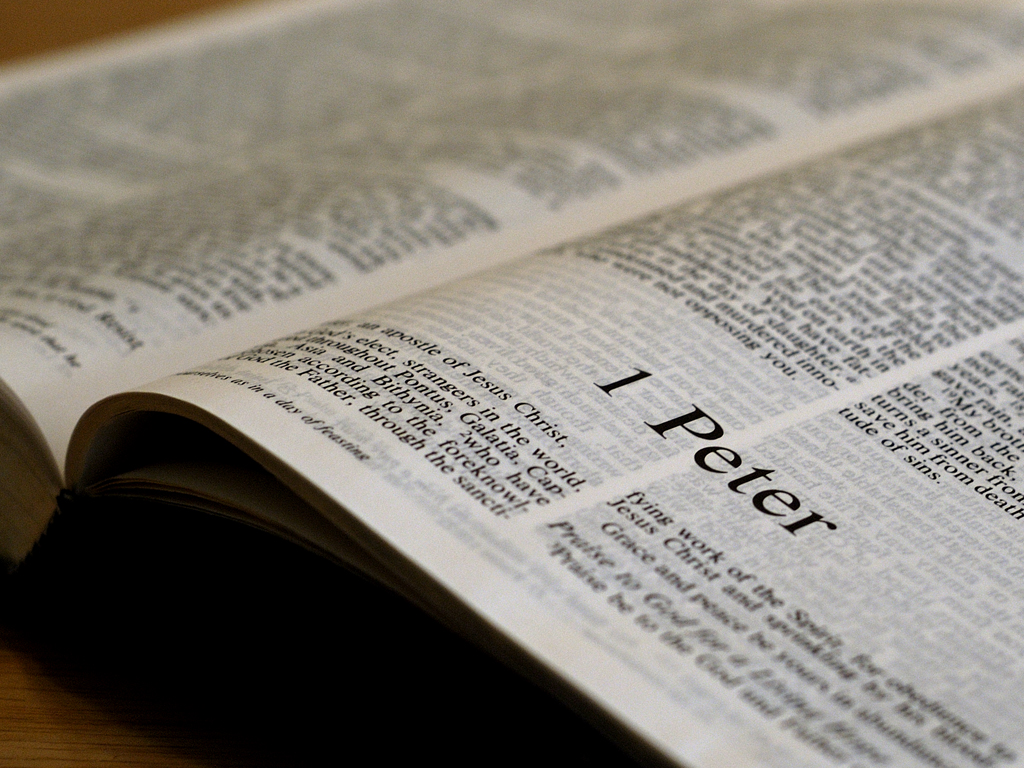 Consider
1 Peter 1:12
Comment
Peter, an apostle of Jesus Christ, 
To the pilgrims of the Dispersion 
in Pontus, Galatia, Cappadocia, 
Asia, and Bithynia, elect 
according to the foreknowledge 
of God the Father, in 
sanctification of the Spirit, for 
obedience and sprinkling of the 
blood of Jesus Christ: Grace to 
you and peace be multiplied.
“The pilgrims of the Dispersion” were scattered Jews in 5 provinces of Asia Minor (present day Turkey) who also had trusted Christ. Jews were God’s elected/chosen people. These Jews received the salvation benefits first promised to their ancestor Abraham.
1 Peter 1:20
He [Jesus] indeed was foreordained 
before the foundation of the world, but 
was manifest in these last times for you…
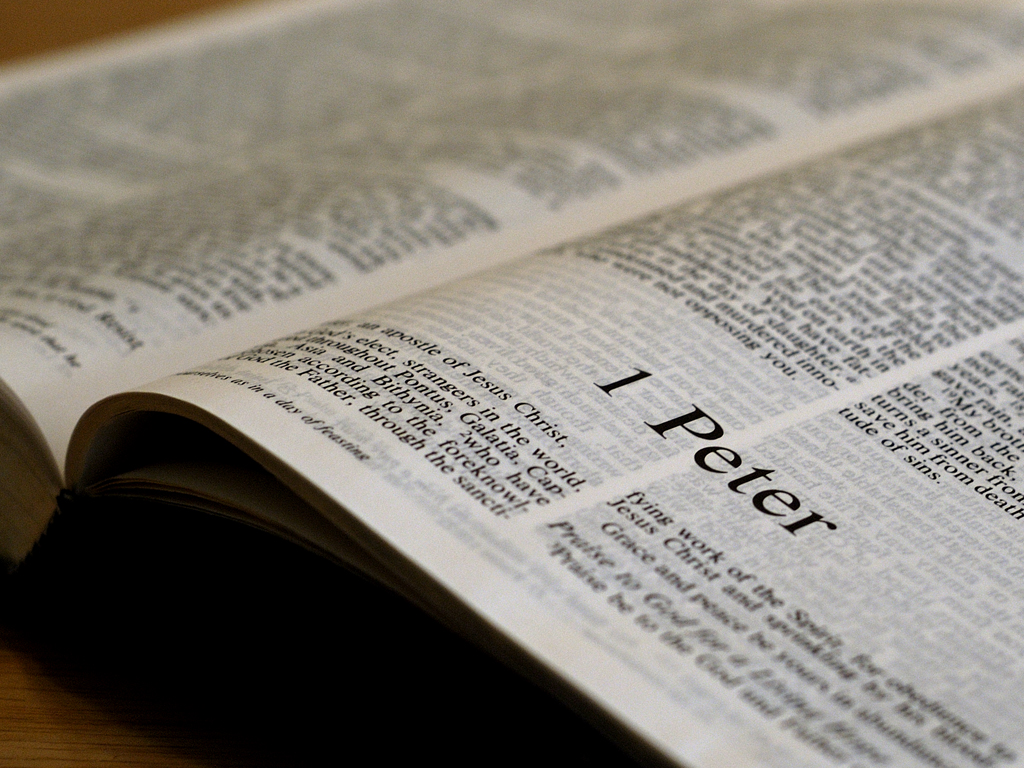 Consider
1 Peter 1:20
Comment
He [Jesus] indeed was 
foreordained before the 
foundation of the world, but 
was manifest in these last 
times for you…
“Foreordained” here means foreknown. The members of the Godhead planned out salvation in Jesus for fallen mankind before the world began. Jesus fulfilled everything perfectly. We see the language of sovereignty at work here, but it’s clear because Jesus is eternal.
1 Peter 5:10
But may the God of all grace, who called 
us to his eternal glory by Christ Jesus, 
after you have suffered a while, perfect, establish, strengthen, and settle you.
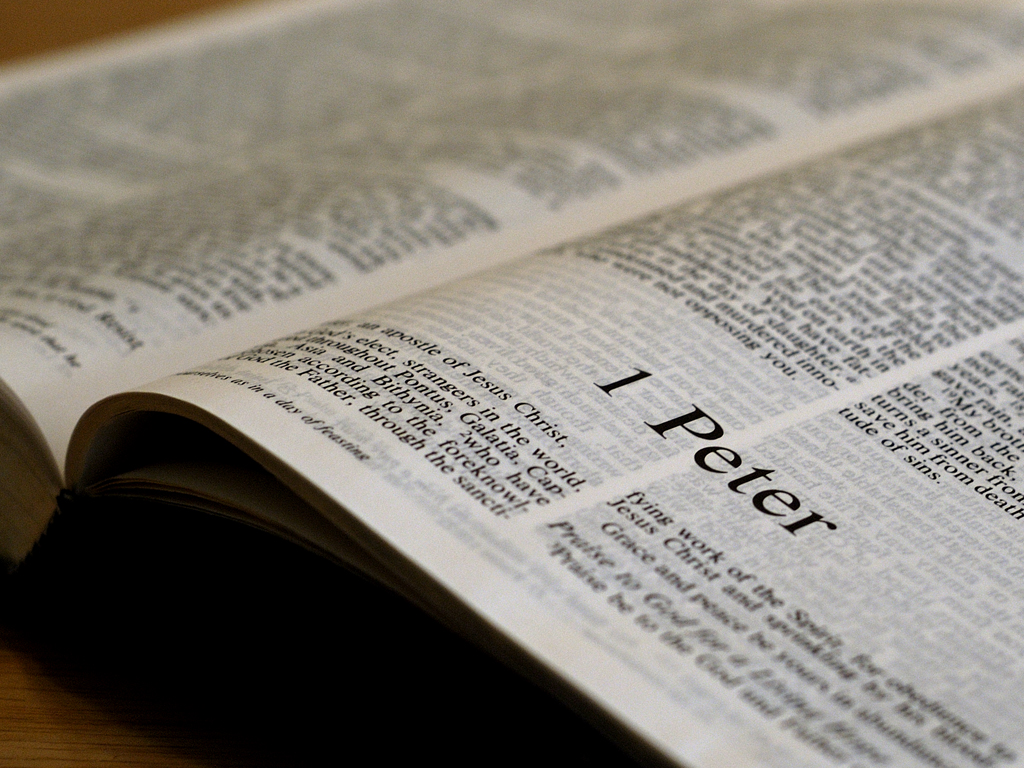 Consider
1 Peter 5:10
Comment
But may the God of all grace, 
who called us to his eternal 
glory by Christ Jesus, after you 
have suffered a while, perfect, 
establish, strengthen, and 
settle you.
As a Jewish believer Peter simply says that God called Jewish believers to what they (and thus Gentile believers too) could never achieve on their own: his eternal glory. Nothing more, nothing less. There are no Calvinistic nuances here.
2 Peter 3:17
You therefore, beloved, since you know 
this beforehand, beware lest you also fall 
from your own steadfastness, being led 
away with the error of the wicked…
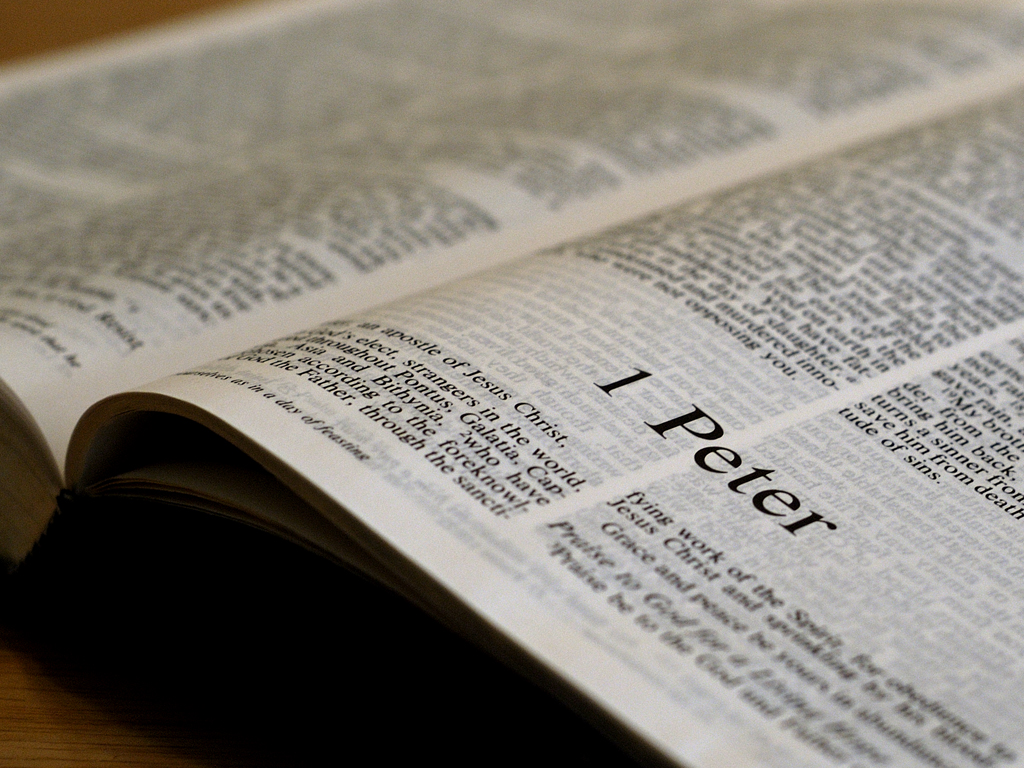 Consider
2 Peter 3:17
Comment
You therefore, beloved, since 
you know this beforehand, 
beware lest you also fall from 
your own steadfastness, being 
led away with the error of the 
wicked…
Like the Jews in Acts 26 who foreknew Paul, Jewish believers know ahead of time that false teachers will appear (v. 16). This too has no Calvinistic overtones.
John 1:12-13
But as many as received him, to them he gave 
the right to become children of God, to those 
who believe in his name: who were born, not 
of blood, nor of the will of the flesh, nor 
of the will of man, but of God.
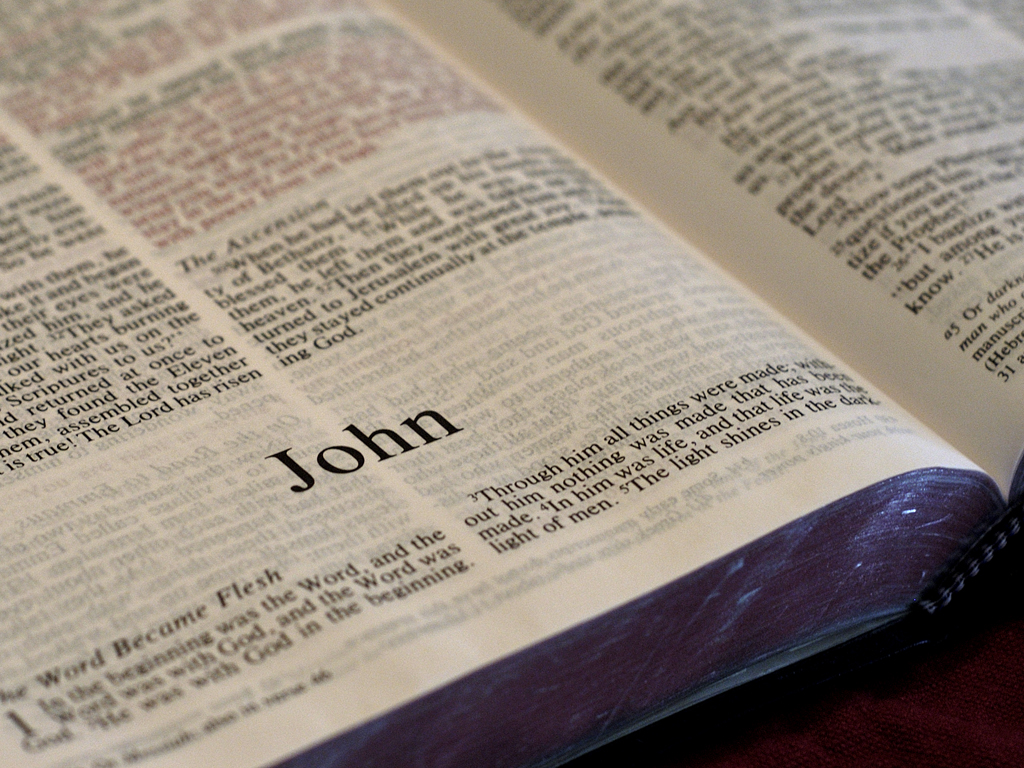 Consider
John 1:12-13
Comment
But as many as received him, 
to them he gave the right to 
become children of God, to 
those who believe in his 
name: who were born, not of 
blood, nor of the will of the 
flesh, nor of the will of man, 
but of God.
Calvinists like to make much of the fact that believers did not “will” themselves to be saved. We already know that it was God’s will to give salvation promised long ago to Jews. Once man’s will  aligns with God’s will, God gives them new birth. Man’s will outside of God’s will is useless for spiritual things.
John 6:37,39
“All that the Father gives me will come to me, 
and the one who comes to me I will by no 
means cast out…This is the will of the Father 
who sent me, that of all he has given me I 
should lose nothing, but should raise 
it up at the last day…
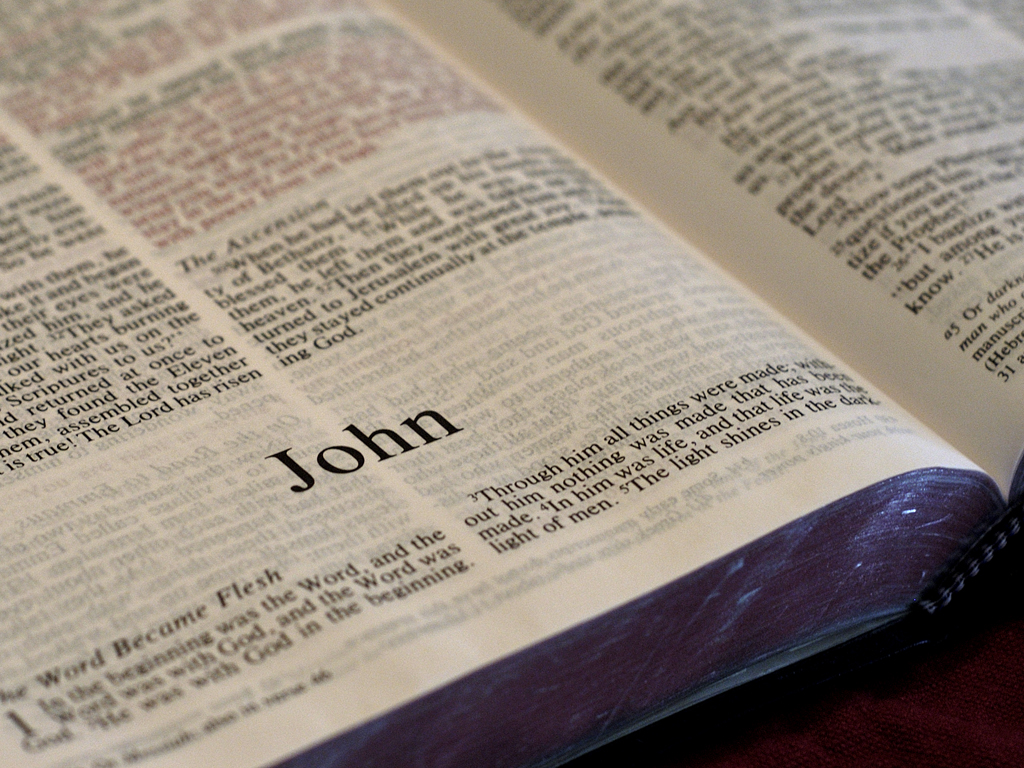 Consider
John 6:37, 39
Comment
“All that the Father gives me 
will come to me, and the one 
who comes to me I will by no 
means cast out…This is the will 
of the Father who sent me, 
that of all he has given me I 
should lose nothing, but 
should raise it up at the last 
day…
These verses indicate that  at some point in time or eternity the Father gave believers to the Son for the purpose that Jesus would lose none of them. Since the timing of this is not clear, we should see this     as another example of the language of sovereignty.
John 6:44-45, 65
No one can come to me unless the Father who 
sent me draws him; and I will raise him up at the 
last day. It is written in the prophets, ‘And they 
shall all be taught by God.’ Therefore everyone 
who has heard and learned from the Father 
comes to me.”… And he said, “Therefore I have 
said to you that no one can come to me unless it 
has been granted to him by my Father.”
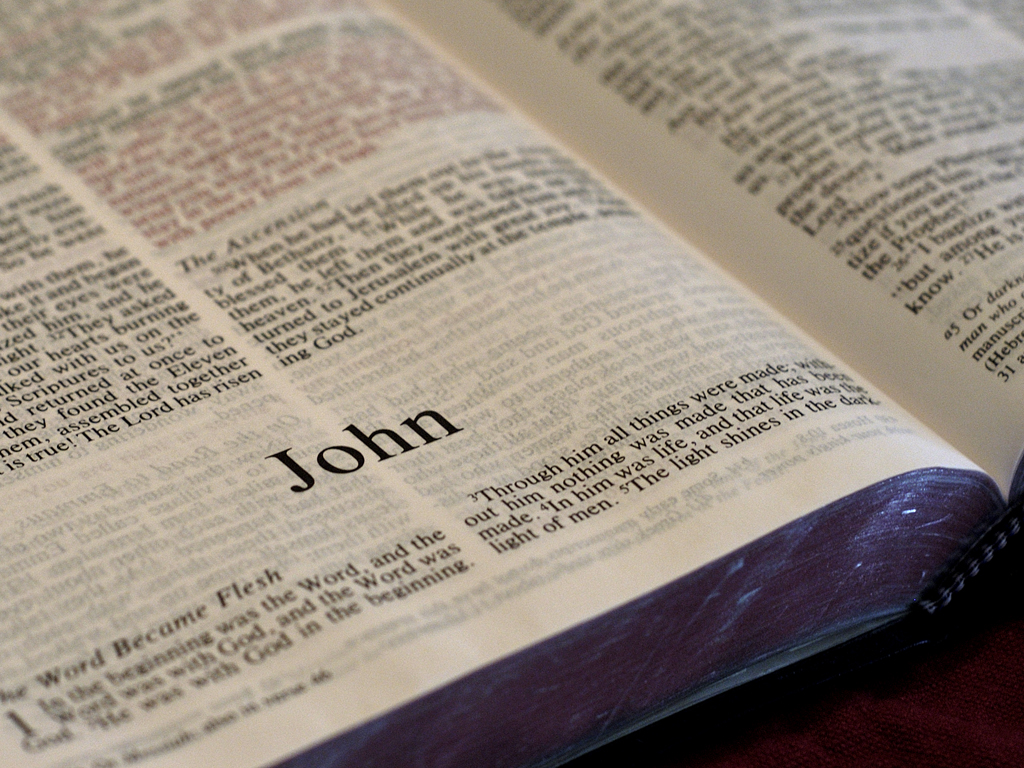 Consider
John 6:44-45, 65
Comment
No one can come to me unless 
the Father who sent me draws 
him; and I will raise him up at the 
last day. It is written in the prophets, 
‘And they shall all be taught by God.’ 
Therefore everyone who has heard 
and learned from the Father comes 
to me.”… And he said, “Therefore I 
have said to you that no one can 
come to me unless it has been 
granted to him by my Father.”
These verses say clearly that (1) All believers are drawn by the Father to come to Christ, (2) believers hear/learn from the Father, and (3) believers  are “granted” (give, bestow, add, etc.) by the Father. This describes the Father’s part in the process but does not say when such actions occur.
Consider
John 6:44-45, 65
Comment
No one can come to me unless 
the Father who sent me draws 
him; and I will raise him up at the 
last day. It is written in the prophets, 
‘And they shall all be taught by God.’ 
Therefore everyone who has heard 
and learned from the Father comes 
to me.”… And he said, “Therefore I 
have said to you that no one can 
come to me unless it has been 
granted to him by my Father.”
Since Jesus also draws (same Greek word) people when on the cross (John 12:32), and Jesus spoke the words of the Father (8:28, 38; 12:49-50; 14:10; 16:13), it is likely that in John 6 he is pointing to the involvement of the Godhead in salvation promised first to the Jews.
John 17:2,6,9,11b,12b,24a
…[A]s you have given him authority over all flesh, that he should 
give eternal life to as many as you have given him…I have 
manifested your name to the men whom you have given me out 
of the world. They were yours, you gave them to me, and they 
have kept your word…I pray for them. I do not pray for the world 
but for those whom you have given me, for they are yours…Holy 
Father, keep through your name those whom you have given me, 
that they may be one as we are…Those whom you gave me I 
have kept…Father, I desire that they also whom you gave me 
may be with me where I am…
John 17:2,6,9,11b,12b,24a
…[A]s you have given him authority over all flesh, that he should 
give eternal life to as many as you have given him…I have 
manifested your name to the men whom you have given me out 
of the world. They were yours, you gave them to me, and they 
have kept your word…I pray for them. I do not pray for the world 
but for those whom you have given me, for they are yours…Holy 
Father, keep through your name those whom you have given me, 
that they may be one as we are…Those whom you gave me I 
have kept…Father, I desire that they also whom you gave me 
may be with me where I am…
Consider
John 17:2,6,9,11b,12b,24a
Comment
…[A]s you have given him authority over all flesh, that he should give eternal life to as many as you have given him…I have manifested your name to the men whom you have given me out of the world. They were yours, you gave them to me, and they have kept your word…I pray for them. I do not pray for the world but for those whom you have given me, for they are yours…Holy Father, keep through your name those whom you have given me, that they may be one as we are…Those whom you gave me I have kept…Father,  I desire that they also whom you gave me may be with me where I am…
These 7 references of the Father giving believers to Christ is a major point in this prayer and repeats what Jesus said in chapter 6. But again it does not say when this giving occurred. This appears to be another example of the language of sovereignty.
John 15:16
“You did not choose me, but I chose you and 
appointed you that you should go and bear 
fruit, and that your fruit should remain, 
that whatever you ask the Father 
in my name he may give you.
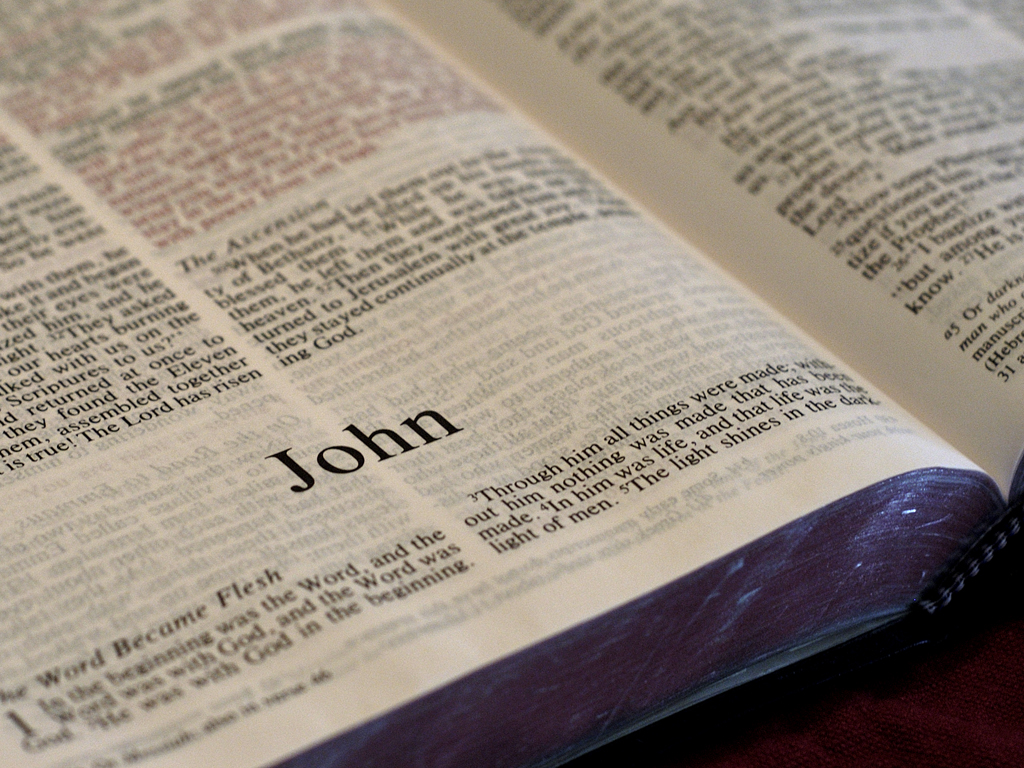 Consider
John 15:16
Comment
“You did not choose me, but I 
chose you and appointed you 
that you should go and bear 
fruit, and that your fruit 
should remain, that whatever 
you ask the Father in my name 
he may give you.
Jesus tells his disciples that they did not make themselves his disciples by their choice. No, he chose them for discipleship training. Notice: their goal was not to be  saved but to “bear fruit.”  They were already saved by God’s grace through faith. Fruit is a disciple’s goal.
Jeremiah 1:4-5
Then the word of the LORD came to me, saying: 
“Before I formed you in the womb I knew you; 
Before you were born I sanctified you; I 
ordained you a prophet to the nations.”
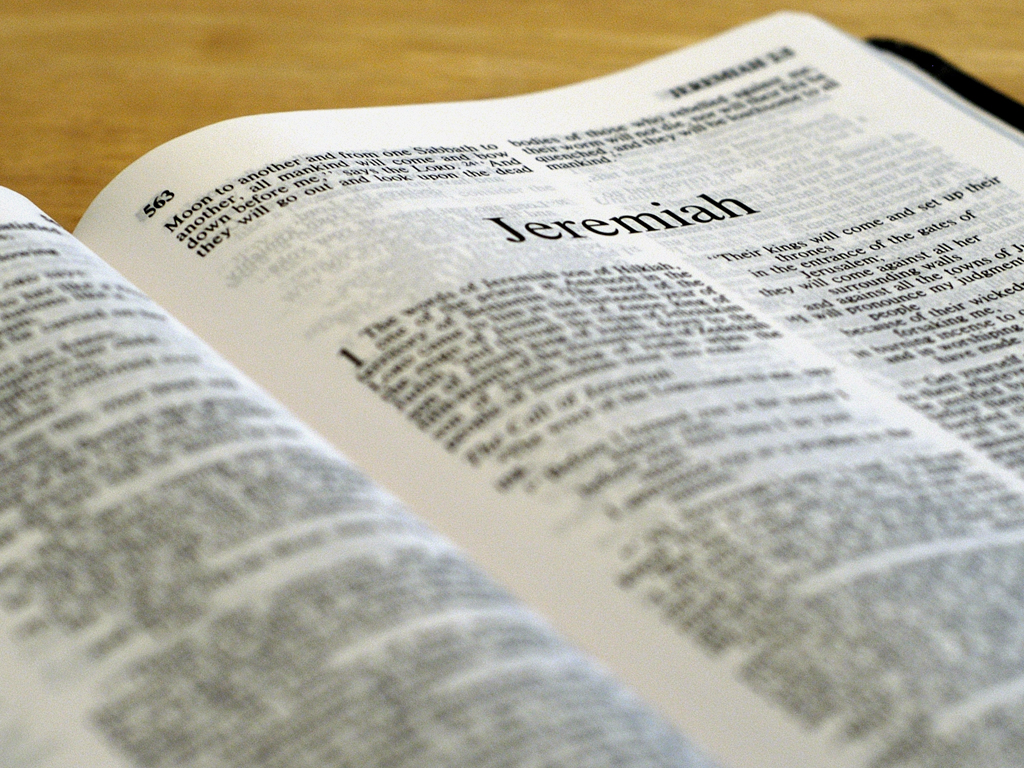 Jeremiah 1:4-5
Jeremiah 1:4-5
Comment
Calvinists like to use this verse  to support their idea of God’s foreknowing people before   their birth. Non-Calvinists don’t dispute this point because God  is omniscient. How could God  not know a person but know   that person’s job description?
Then the word of the LORD 
came to me, saying: “Before I 
formed you in the womb I 
knew you; Before you were 
born I sanctified you; I 
ordained you a prophet to 
the nations.”
Jeremiah 1:4-5
Jeremiah 1:4-5
Comment
Calvinists make foreknowing equal to predestining (Rom. 8:29). This is not true. Two different unrelated words have two distinct meanings. Notice again, salvation is not in view here. God says, “Among my elect people (the Jews) I ordain Jeremiah to be a prophet to the nations (not to the Jews).”
Then the word of the LORD 
came to me, saying: “Before I 
formed you in the womb I 
knew you; Before you were 
born I sanctified you; I 
ordained you a prophet to 
the nations.”
Jeremiah 1:4-5
Jeremiah 1:4-5
Comment
“Sanctified” means set apart for God’s purpose. For Jeremiah it was to be “a prophet to the nations.” While all saved people are sanctified (Hebrews 10:10,14), not all sanctified things are related to our salvation (Genesis 2:3; 1 Chr. 15:14; 2 Chr. 7:16, 30:8; 1 Cor. 7:14; 1 Tim. 4:5; 2 Tim. 2:21).
Then the word of the LORD 
came to me, saying: “Before I 
formed you in the womb I 
knew you; Before you were 
born I sanctified you; I 
ordained you a prophet to 
the nations.”
Summary
In this final session we have looked at many of the
Bible verses that Calvinists appeal to when defending 
their theological claims. We have seen that when the 
Bible speaks for itself, it doesn’t support such claims. 
The omniscient eternal God does a marvelous job of 
using finite language that fallen human beings can 
understand. We do see a few verses that point to the 
sovereignty of language, and that is certainly 
expected with a great God like ours!
Conclusion
I believe Calvinists by and large are our brothers and 
sisters in Christ. They believe in the one true God the 
Father, Jesus his Son and the Holy Spirit. They believe that 
Jesus died on the cross for our sins and rose from the dead. 
They believe in salvation by grace through faith. They 
believe in spiritual growth, discipleship and Bible study. 
They believe that Jesus will return to earth. So when we 
have opportunity let’s welcome their fellowship and 
learn what we can from them. And as God permits, 
let’s pray they will do the same for us.